v
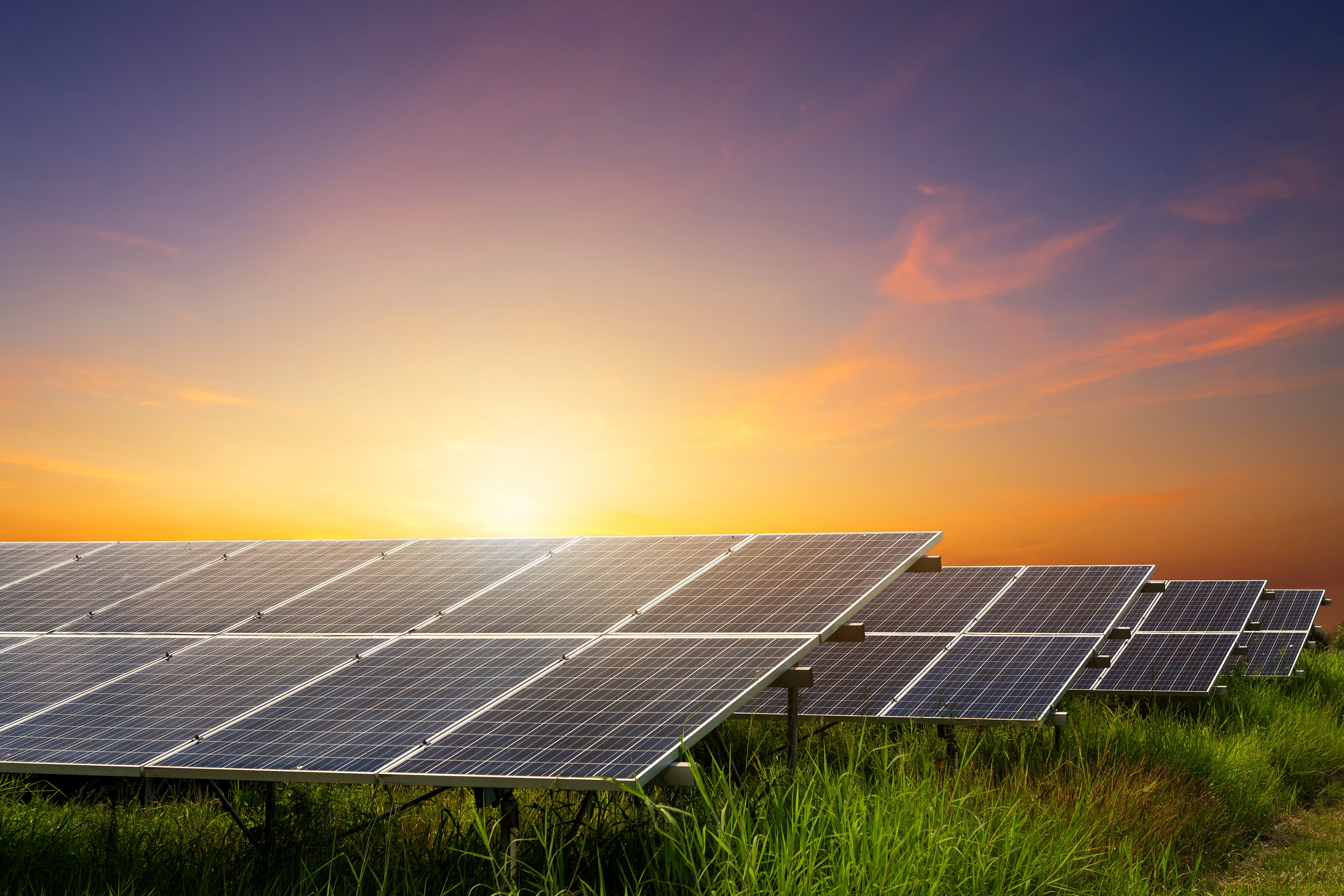 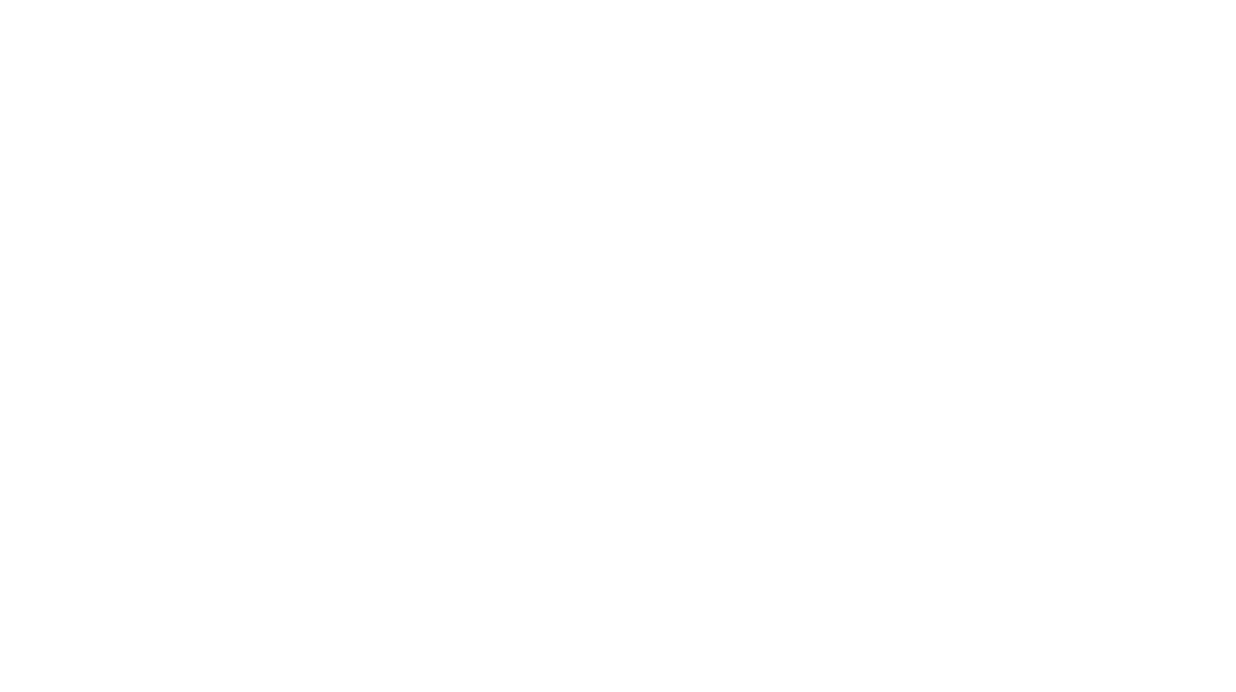 Uniting Europe's Energy, Today
Energy Community – update
Update by
Jasmina Trhulj, Energy Community Secretariat

40th MESC meeting 
3 July 2025
Electricity Integration Package - transposition
Two draft Laws registered by two parliamentary groups in Oct 2024
Energy Committee’s WG is finalizing the consolidated version which is yet to be registered in the Parliament
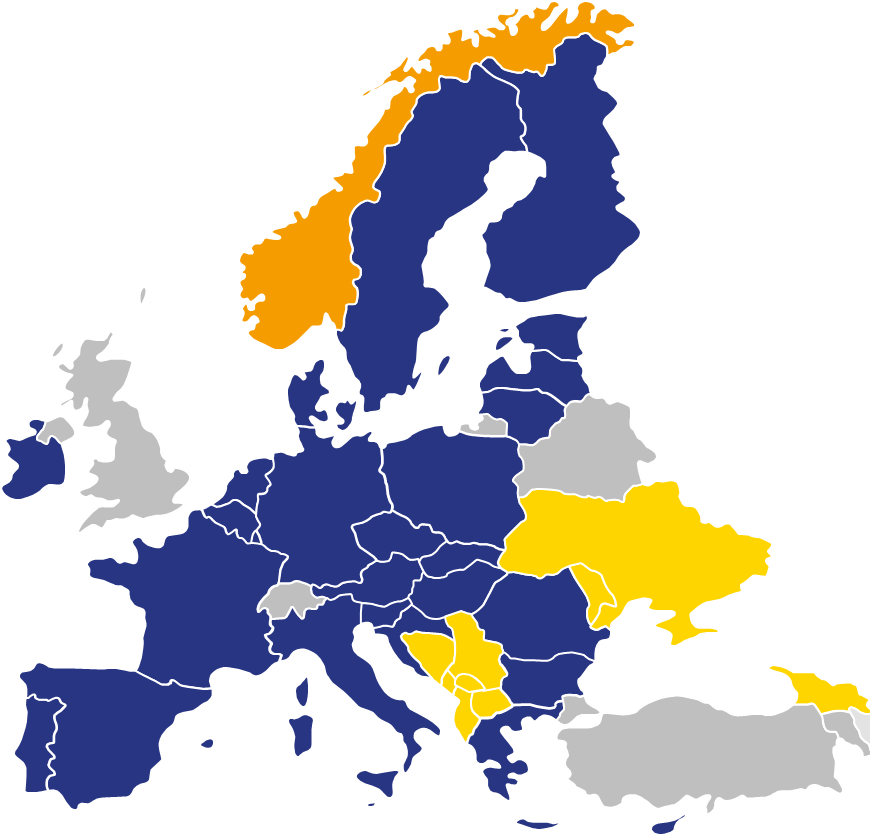 Ukraine
RA – Q4 2025
Amendments to the Energy Law transposing EIP adopted in November 2024;
CACM Decree amendments adopted in Dec 2024
Verification of compliance by EnCS ongoing
The draft Electricity Law was adopted by the Government on 16 April 2025, to be voted in the Parliament in June
NC&GL drafting also advanced
Serbia
RA – Dec 24
Moldova – by mid-April Gov to submit the law to Parliament
Drafting ongoing based on the version submitted by EnCS/EU4Energy to the Ministry in Sep 2024
Expected to be adopted in autumn 2025
Draft Law reviewed and discussed with Ministers in March and April 2025 meetings; 
The final draft version shared by the Ministry;
Kosovo*
RA – June 25
ECS reviewed draft Laws on Energy and Electricity in November 2024
No follow up activities reported, process slowed down after elections
Bosnia and Herzegovina
Georgia
The Energy Law adopted in March 2025
The Law on XB publicly consulted in October 24; finalization ongoing;
The Energy law adopted in May 2025;
The verification of compliance to follow
North Macedonia
RA – Dec 25
Montenegro
RA – Dec 24
A draft Power Sector Law submitted to EnCS on 20 May; public consultation to follow;
CACM Regulation adopted by ERE in April 2025
Albania
RA – June 25
Market coupling – next steps and conditions
A submission of a formal request for full membership in SDAC/SIDC by Contracting Parties requires a completion of the following actions: 
 
Verification by the European Commission and the Secretariat of the compliant transposition of necessary legislation by Contracting Parties, 
Approval of the Market Coupling Operation Integration Plan by ACER (ACER suspended the process and awaits the EU nominated electricity market operators (NEMOs) to submit a new proposal of the MCO IP upon which ACER will have up to 6 months to approve MCO IP). 
Completion of the contractual framework for adherence of the Contracting Parties into the SDAC/SIDC,
Inclusion of the Local Implementation Projects (established on the borders between the EU and Contracting Parties) into the planning by the Market Coupling Steering Committee.

	 Risk of postponing the first go-live, currently envisaged for Q4 2026 to Q1 2027 
	   Athens Forum asked for the parallelization of legal and technical processes to avoid delays and accelerate 		market coupling where possible and practicable
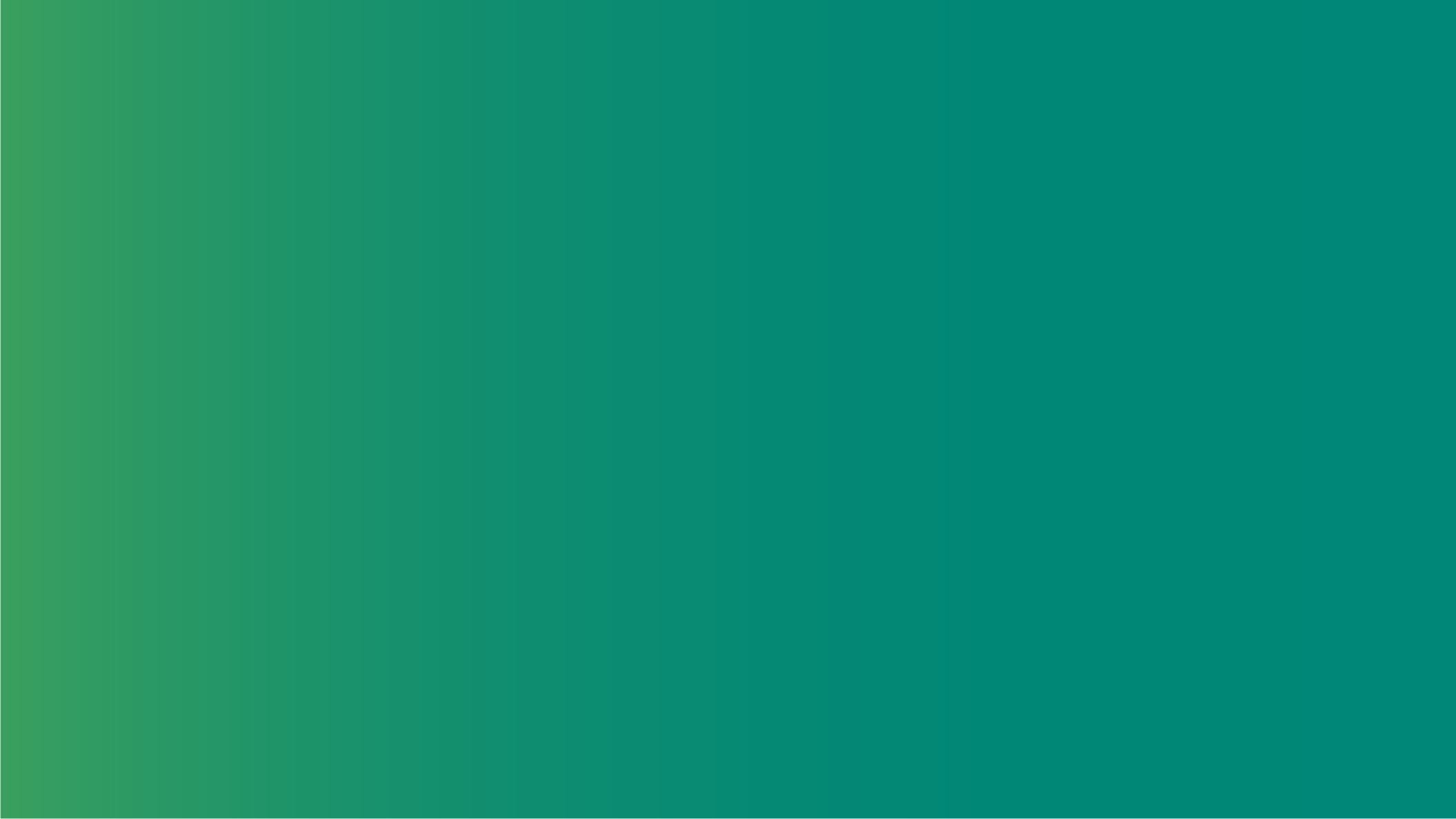 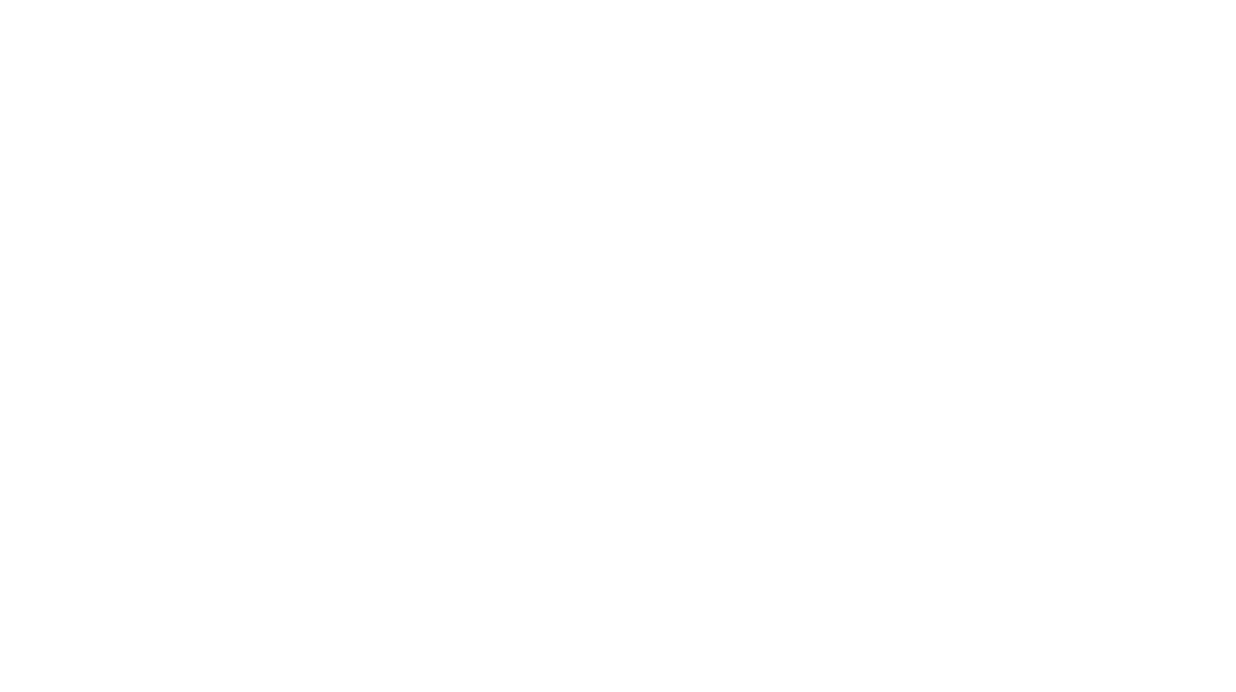 THANK YOU!
energy-community.org
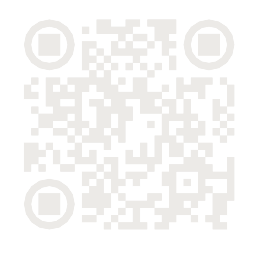 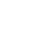 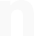 Energy Community Secretariat
Am Hof 4, Level 5, 1010 Vienna, Austria